Análise Multinível em
Estudos Epidemiológicos
4
Prof. José Leopoldo Ferreira Antunes

leopoldo@usp.br
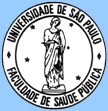 Outcomes  
do Stata
1. Análise de regressão linear
. xtreg desf, re i(cidade)

Random-effects GLS regression                   Number of obs      =       900
Group variable (i): cidade                      Number of groups   =        20

R-sq:  within  = 0.0000                         Obs per group: min =        45
       between = 0.0000                                        avg =      45.0
       overall = 0.0000                                        max =        45

Random effects u_i ~ Gaussian                   Wald chi2(0)       =      0.00
corr(u_i, X)       = 0 (assumed)                Prob > chi2        =         .

------------------------------------------------------------------------------
        desf |      Coef.   Std. Err.      z    P>|z|     [95% Conf. Interval]
-------------+----------------------------------------------------------------
       _cons |   504.3956   11.04122    45.68   0.000     482.7552     526.036
-------------+----------------------------------------------------------------
     sigma_u |  23.169238
     sigma_e |  292.50828
         rho |  .00623492   (fraction of variance due to u_i)
------------------------------------------------------------------------------
Modelo vazio
Opção re
1. Análise de regressão linear
------------------------------------------------------------------------------
        desf |      Coef.   Std. Err.      z    P>|z|     [95% Conf. Interval]
-------------+----------------------------------------------------------------
       _cons |   504.3956   11.04122    45.68   0.000     482.7552     526.036
-------------+----------------------------------------------------------------
     sigma_u |  23.169238
     sigma_e |  292.50828
         rho |  .00623492   (fraction of variance due to u_i)
------------------------------------------------------------------------------
sigma_u = desvio padrão dos resíduos de regressão no nível 2

sigma_e = desvio padrão dos resíduos de regressão no nível 1

rho = coeficiente de correlação intra-classes = var(nív2)/[var(nív1)+var(nív2)]

variância = (desvio padrão) ^2
Opção re
1. Análise de regressão linear
. xtreg desf fatind fatcont, re i(cidade)
Random-effects GLS regression                   Number of obs      =       900
Group variable (i): cidade                      Number of groups   =        20

R-sq:  within  = 0.5292                         Obs per group: min =        45
       between = 0.0086                                        avg =      45.0
       overall = 0.4385                                        max =        45

Random effects u_i ~ Gaussian                   Wald chi2(2)       =    875.45
corr(u_i, X)       = 0 (assumed)                Prob > chi2        =    0.0000
------------------------------------------------------------------------------
        desf |      Coef.   Std. Err.      z    P>|z|     [95% Conf. Interval]
-------------+----------------------------------------------------------------
      fatind |   .7488555   .0253207    29.57   0.000     .6992279    .7984831
     fatcont |  -.0915988   .0412896    -2.22   0.027     -.172525   -.0106727
       _cons |   312.8133    36.6956     8.52   0.000     240.8912    384.7354
-------------+----------------------------------------------------------------
     sigma_u |  41.103187
     sigma_e |  200.93187
         rho |  .04016519   (fraction of variance due to u_i)
------------------------------------------------------------------------------
Var. ind. e cont.
Opção re
1. Análise de regressão linear
. xtreg desf fatind fatcont, mle i(cidade)
Random-effects ML regression                    Number of obs      =       900
Group variable (i): cidade                      Number of groups   =        20
Random effects u_i ~ Gaussian                   Obs per group: min =        45
                                                               avg =      45.0
                                                               max =        45
                                                LR chi2(2)         =    645.50
Log likelihood  = -6072.8723                    Prob > chi2        =    0.0000
------------------------------------------------------------------------------
        desf |      Coef.   Std. Err.      z    P>|z|     [95% Conf. Interval]
-------------+----------------------------------------------------------------
      fatind |   .7840791   .0254873    30.76   0.000     .7341249    .8340334
     fatcont |  -.0976106   .0781149    -1.25   0.211     -.250713    .0554917
       _cons |   305.2264   69.14284     4.41   0.000      169.709    440.7439
-------------+----------------------------------------------------------------
    /sigma_u |   94.96005   16.73364                      67.22707    134.1336
    /sigma_e |   200.7345   4.786313                      191.5693    210.3382
         rho |   .1828654   .0532664                      .0970661    .3048342
------------------------------------------------------------------------------
Likelihood-ratio test of sigma_u=0: chibar2(01)=  114.55 Prob>=chibar2 = 0.000
Opção mle
------------------------------------------------------------------------------
        desf |      Coef.   Std. Err.      z    P>|z|     [95% Conf. Interval]
-------------+----------------------------------------------------------------
      fatind |   .7488555   .0253207    29.57   0.000     .6992279    .7984831
     fatcont |  -.0915988   .0412896    -2.22   0.027     -.172525   -.0106727
       _cons |   312.8133    36.6956     8.52   0.000     240.8912    384.7354
-------------+----------------------------------------------------------------
     sigma_u |  41.103187
     sigma_e |  200.93187
         rho |  .04016519   (fraction of variance due to u_i)
------------------------------------------------------------------------------ 
------------------------------------------------------------------------------
        desf |      Coef.   Std. Err.      z    P>|z|     [95% Conf. Interval]
-------------+----------------------------------------------------------------
      fatind |   .7840791   .0254873    30.76   0.000     .7341249    .8340334
     fatcont |  -.0976106   .0781149    -1.25   0.211     -.250713    .0554917
       _cons |   305.2264   69.14284     4.41   0.000      169.709    440.7439
-------------+----------------------------------------------------------------
    /sigma_u |   94.96005   16.73364                      67.22707    134.1336
    /sigma_e |   200.7345   4.786313                      191.5693    210.3382
         rho |   .1828654   .0532664                      .0970661    .3048342
------------------------------------------------------------------------------
Opção re 	Opção mle
sigma_u = desvio padrão contextual
sigma_e = desvio padrão individual
         rho = coeficiente de correlação intra-classes

Corresponde à fração da variância devida ao contexto

Lembrar que variância = desvio padrão ao quadrado
2. Análise de regressão logística
xi: xtlogit desfcat fatindcat fatcontcat, i(cidade) re or
Random-effects logistic regression              Number of obs      =       900
Group variable (i): cidade                      Number of groups   =        20

Random effects u_i ~ Gaussian                   Obs per group: min =        45
                                                               avg =      45.0
                                                               max =        45
                                                Wald chi2(2)       =     74.17
Log likelihood  = -567.11418                    Prob > chi2        =    0.0000
------------------------------------------------------------------------------
     desfcat |         OR   Std. Err.      z    P>|z|     [95% Conf. Interval]
-------------+----------------------------------------------------------------
   fatindcat |   3.459512   .5062346     8.48   0.000     2.596914    4.608634
  fatcontcat |    1.53587   .3856006     1.71   0.087     .9389645    2.512234
-------------+----------------------------------------------------------------
    /lnsig2u |  -1.614487     .49561                     -2.585865   -.6431095
-------------+----------------------------------------------------------------
     sigma_u |    .446086   .1105423                      .2744648    .7250209
         rho |   .0570366   .0266556                      .0223853    .1377676
------------------------------------------------------------------------------
Likelihood-ratio test of rho=0: chibar2(01) =    16.32 Prob >= chibar2 = 0.000
Opção re
3. Análise de regressão de Poisson
xi: xtpoisson desfcat fatindcat fatcontcat, i(cidade) re irr
Random-effects Poisson regression               Number of obs      =       900
Group variable (i): cidade                      Number of groups   =        20

Random effects u_i ~ Gamma                      Obs per group: min =        45
                                                               avg =      45.0
                                                               max =        45
                                                Wald chi2(2)       =     42.69
Log likelihood  = -700.32522                    Prob > chi2        =    0.0000
------------------------------------------------------------------------------
     desfcat |        IRR   Std. Err.      z    P>|z|     [95% Conf. Interval]
-------------+----------------------------------------------------------------
   fatindcat |   1.913707   .1975869     6.29   0.000     1.563113    2.342937
  fatcontcat |   1.230362    .148512     1.72   0.086     .9711537    1.558756
-------------+----------------------------------------------------------------
    /lnalpha |  -3.842656   1.065293                     -5.930591    -1.75472
-------------+----------------------------------------------------------------
       alpha |   .0214366   .0228362                      .0026569    .1729556
------------------------------------------------------------------------------
Likelihood-ratio test of alpha=0: chibar2(01) =     1.43 Prob>=chibar2 = 0.116
Opção re
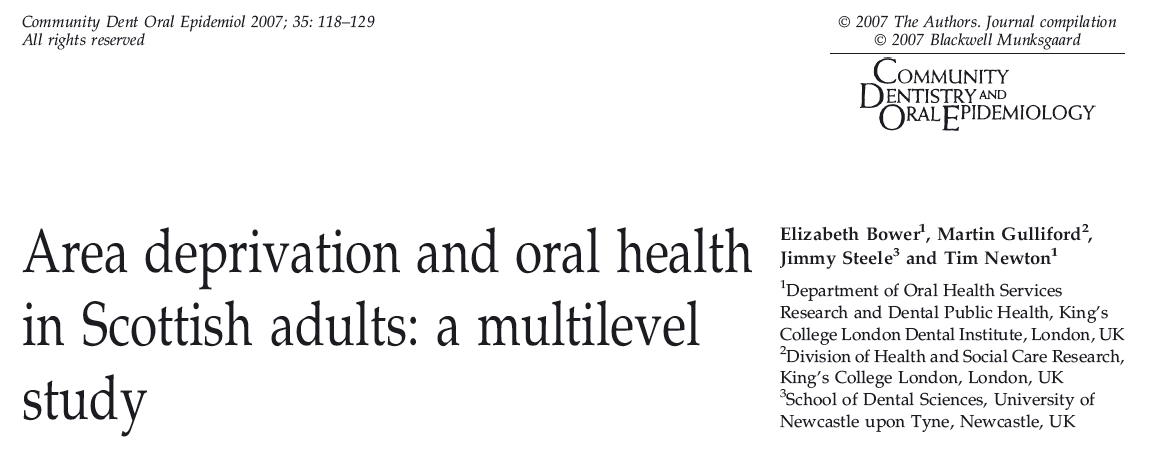 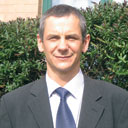 Tim Newton
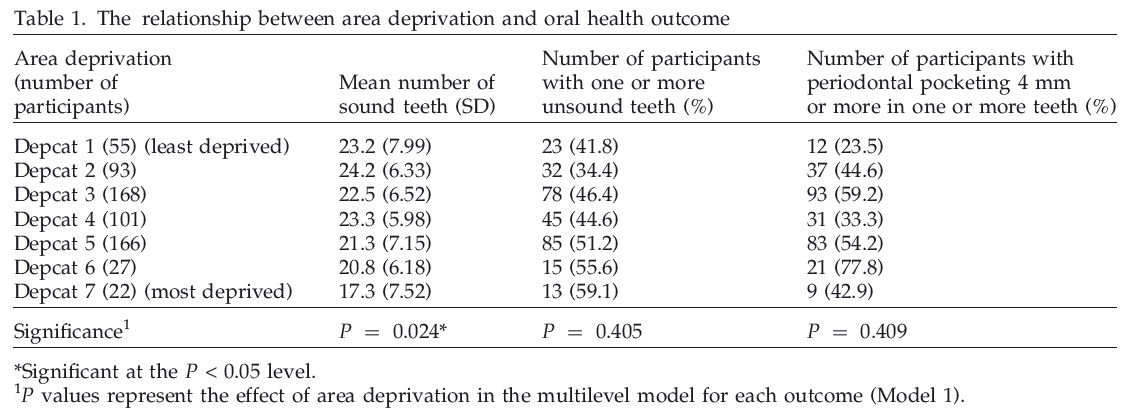 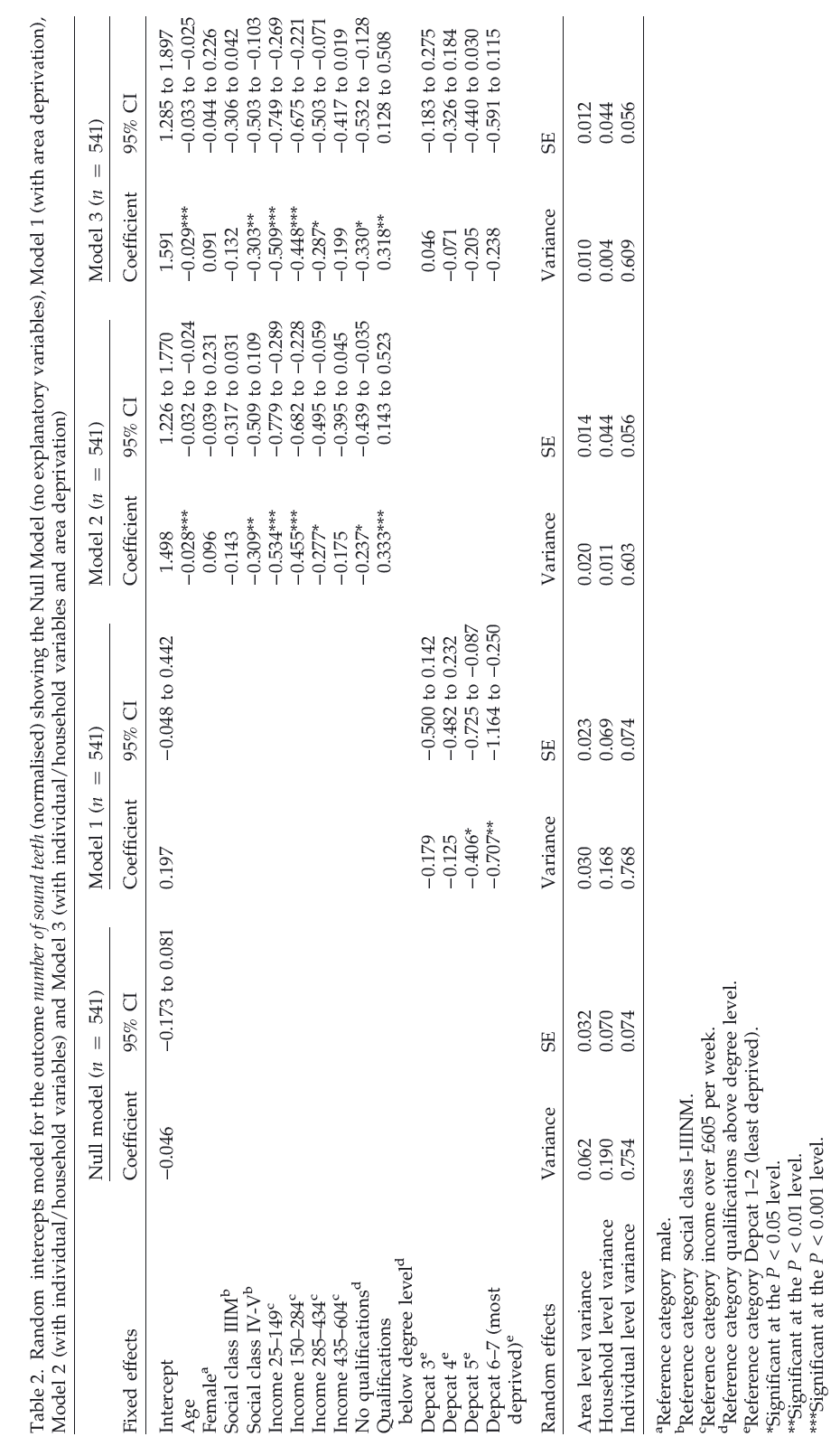 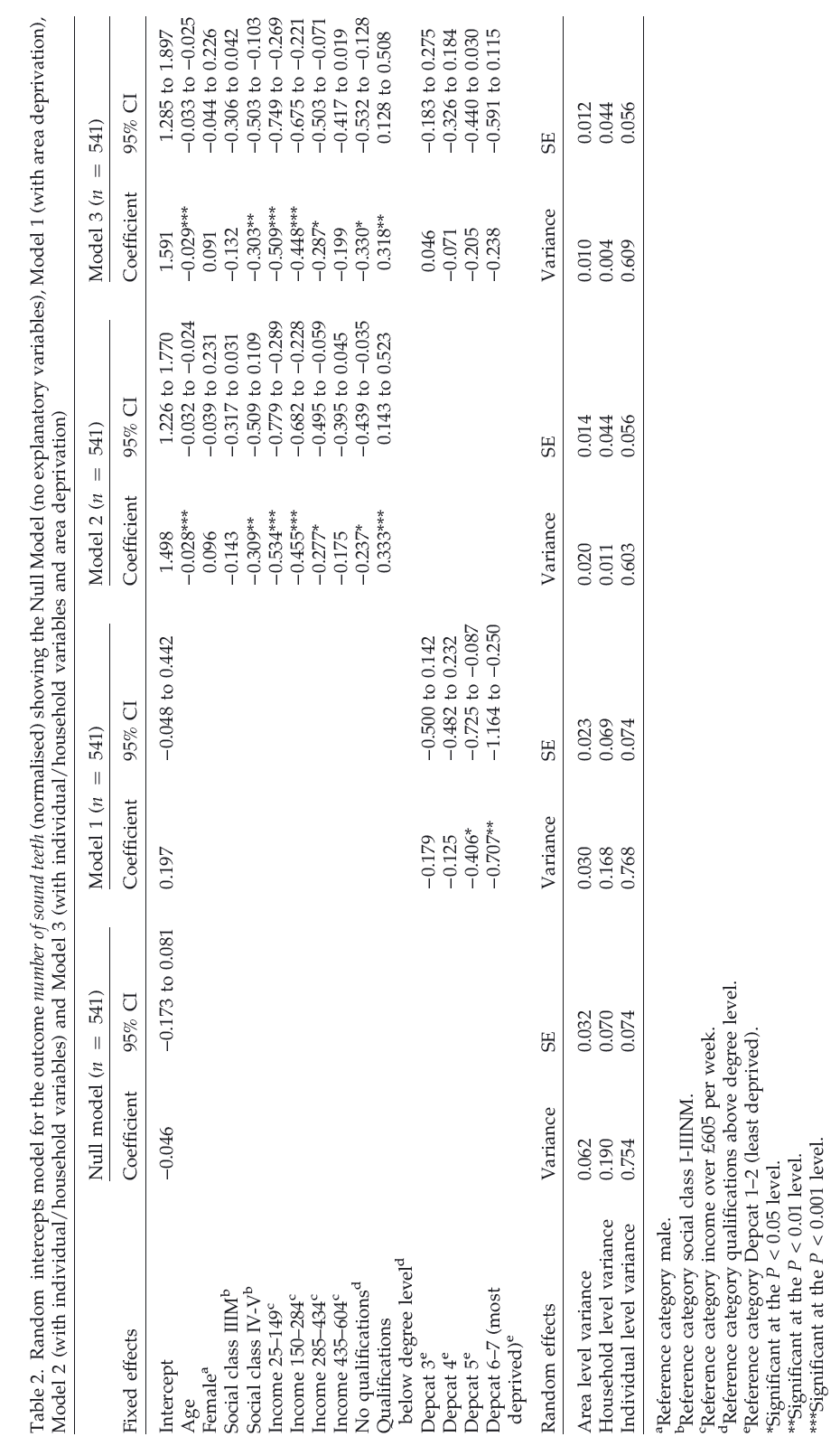 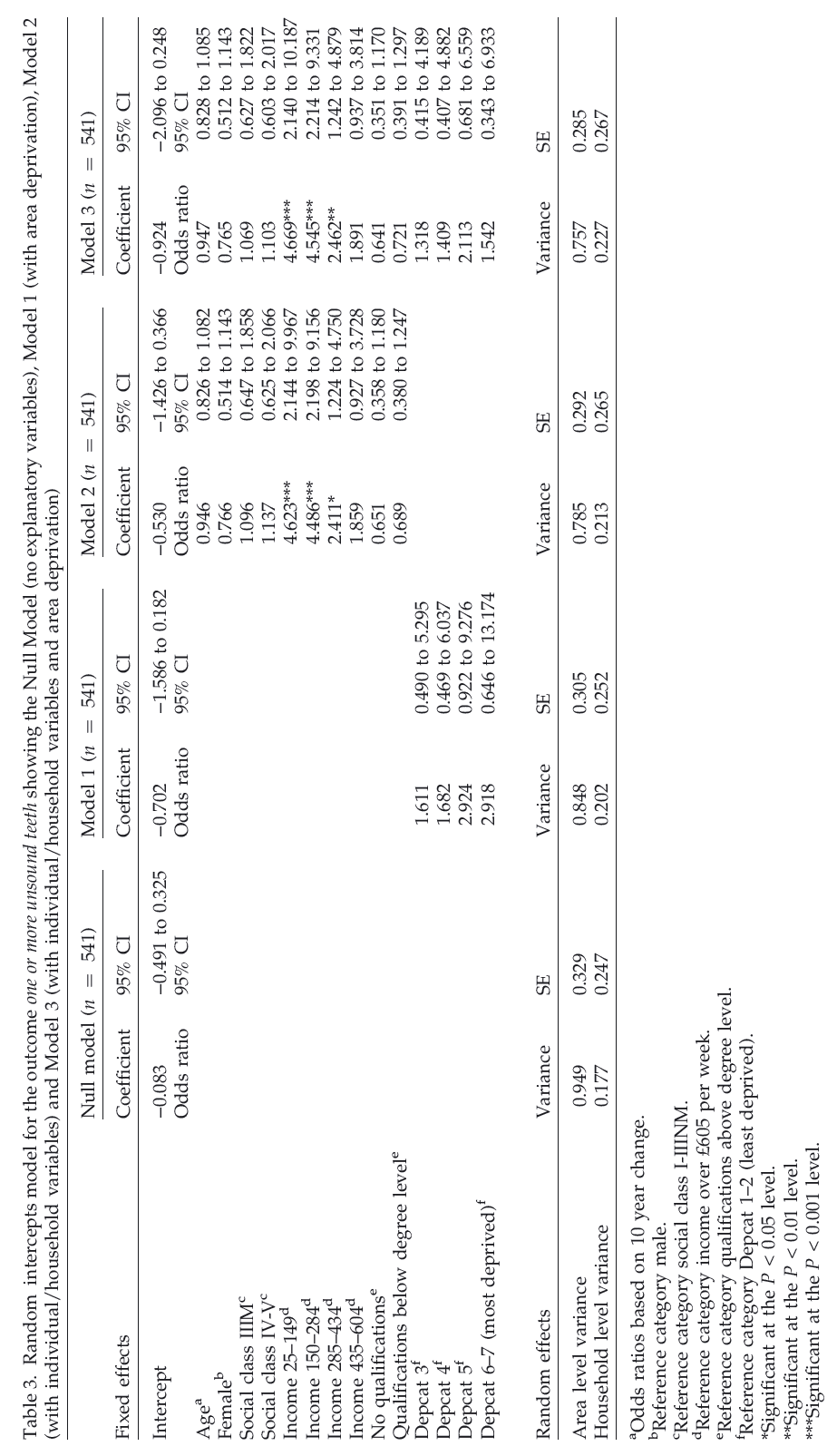 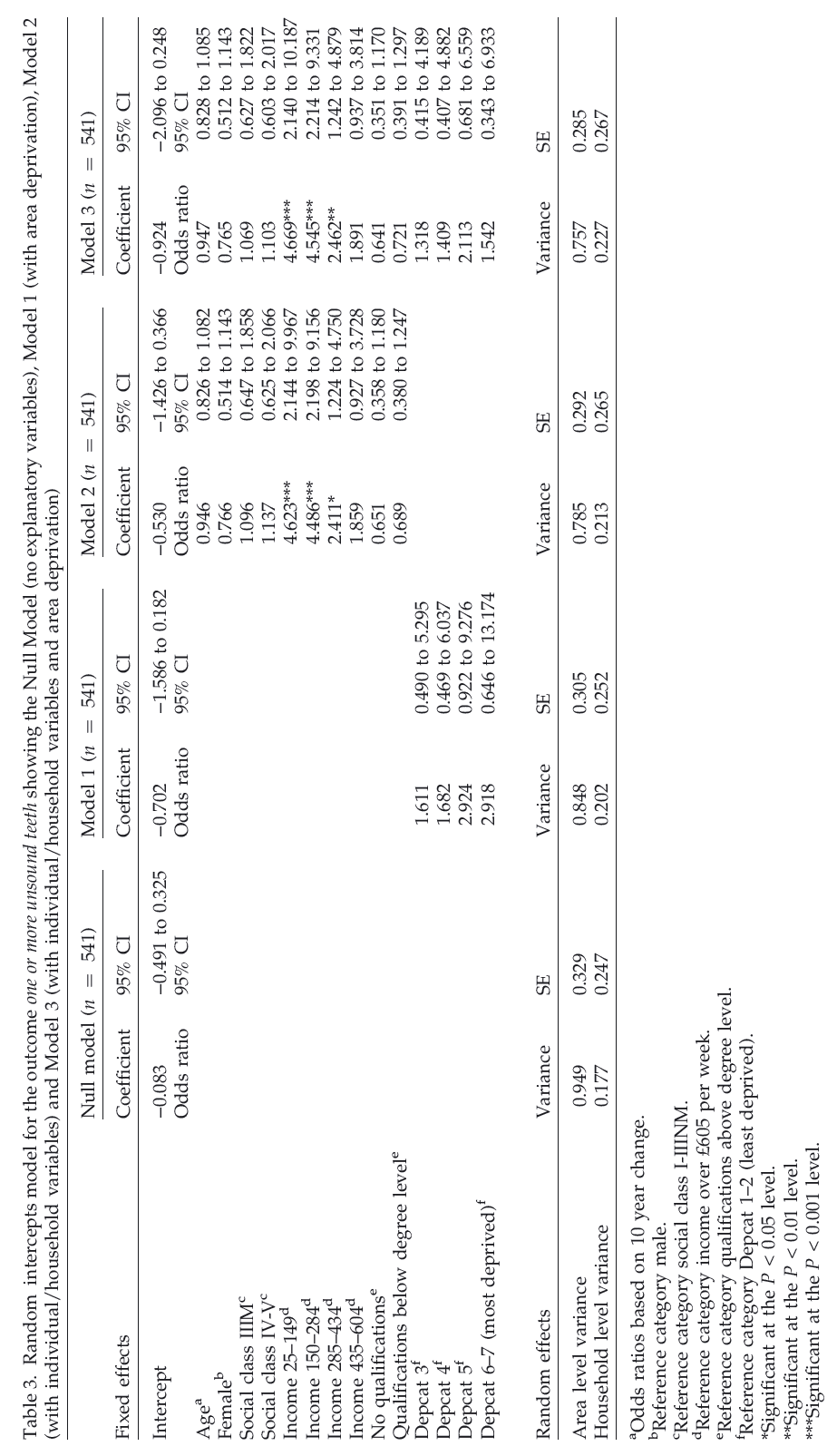 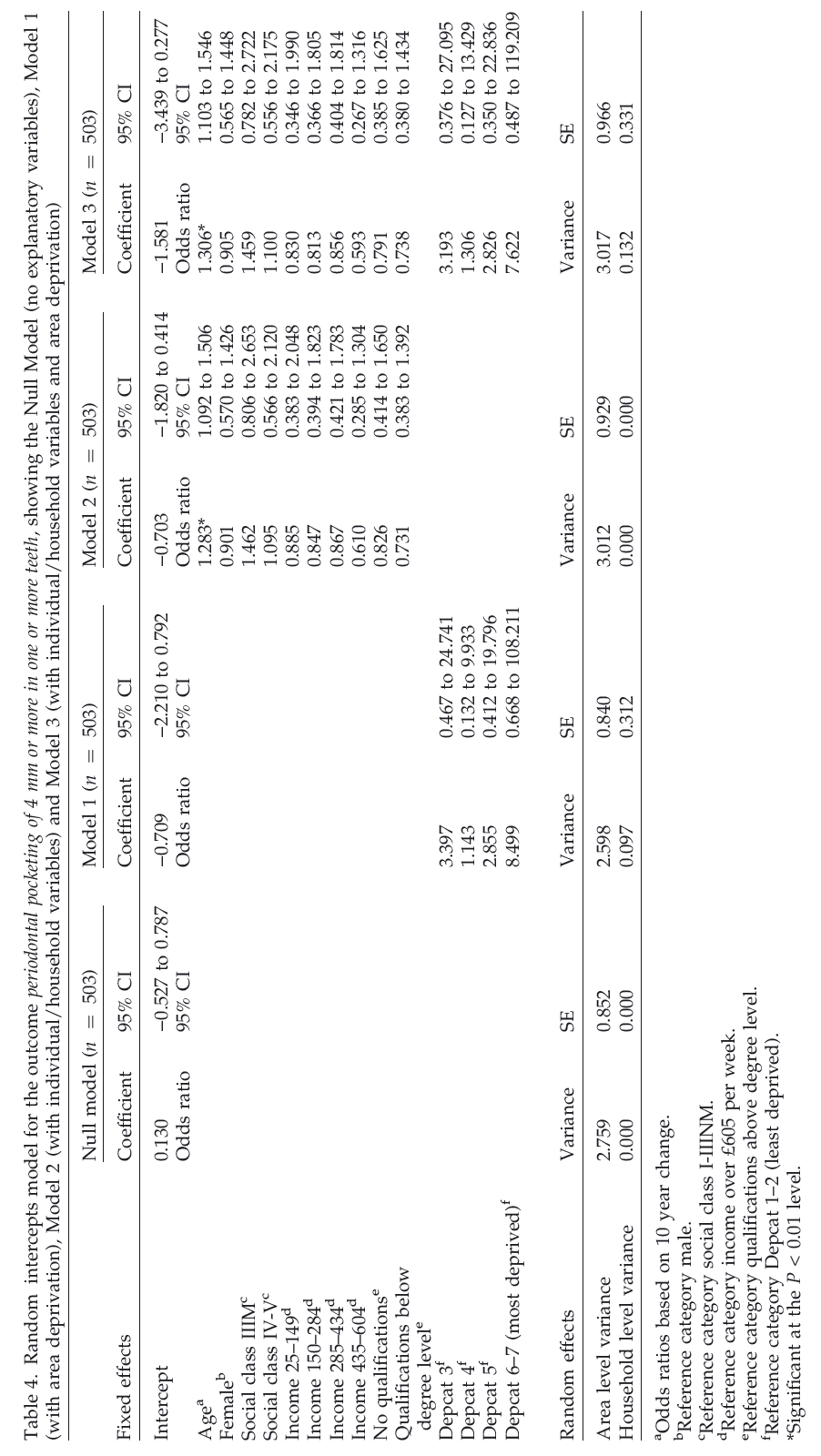 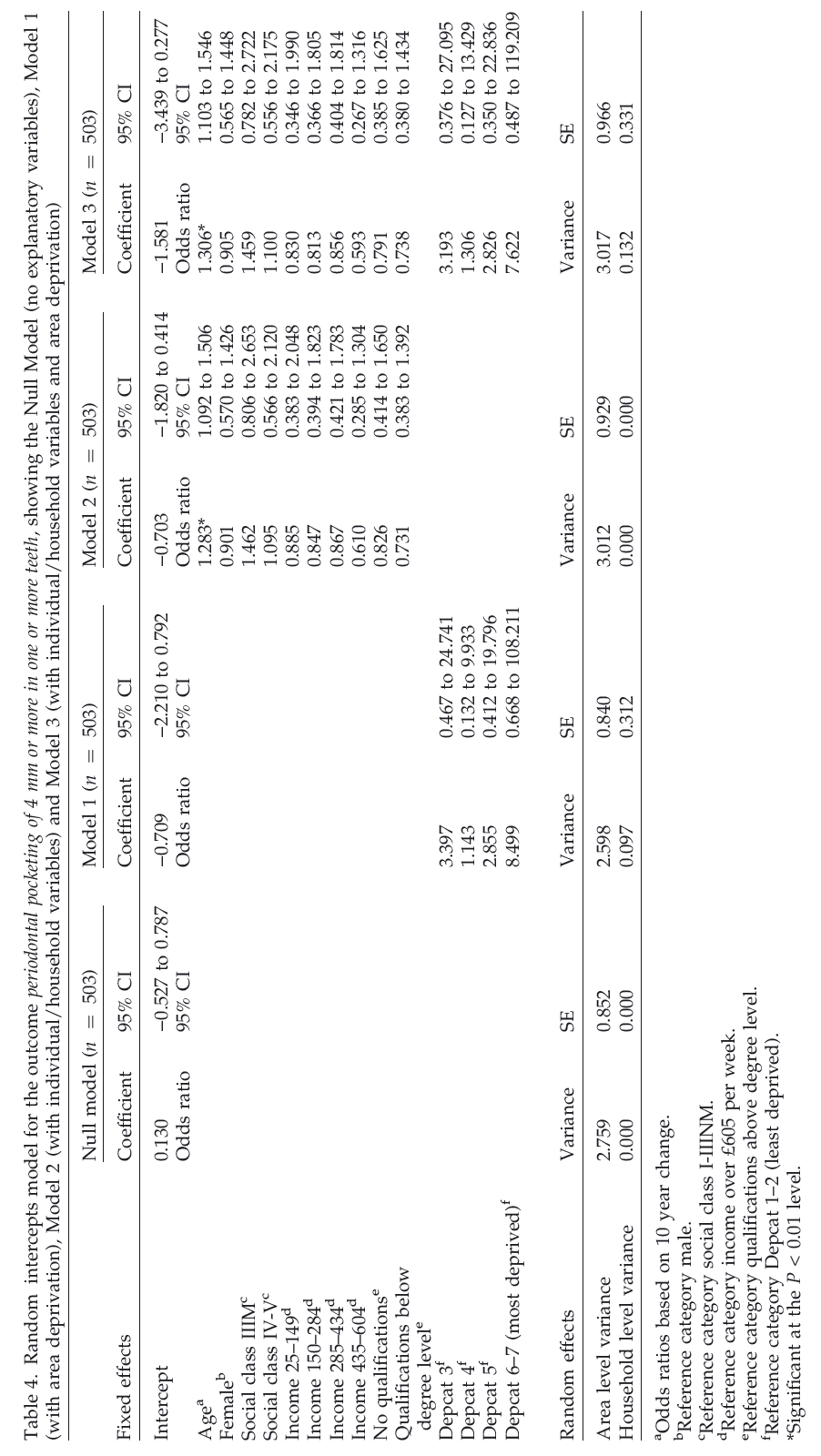 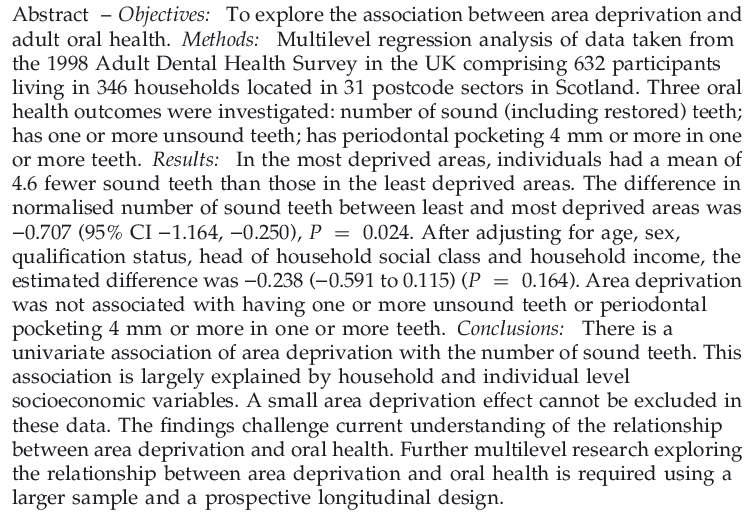 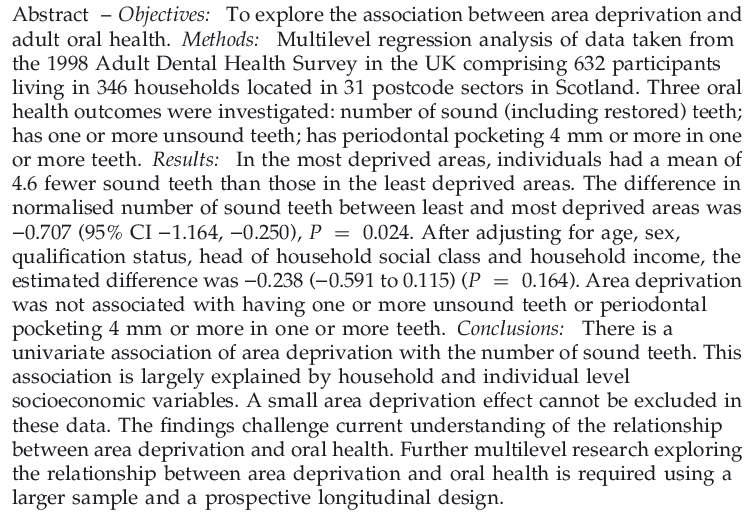 O que são efeitos composicionais?
O que são efeitos contextuais?
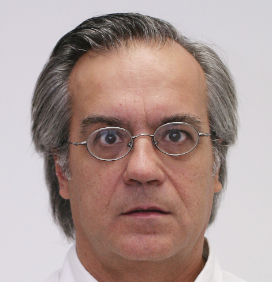 Efeitos composicionais
“São efeitos de fatores individuais (isto é, características de indivíduos dentro de grupos ou de áreas, como a renda individual), sobre desfechos individuais após levar em consideração os efeitos de fatores relevantes que podem ser atribuídos aos grupos ou às áreas (referidos como ‘efeitos contextuais’). São estimados por meio de análise multinível. Veja também ‘causas em ciências da saúde pública’.”
Miquel Porta
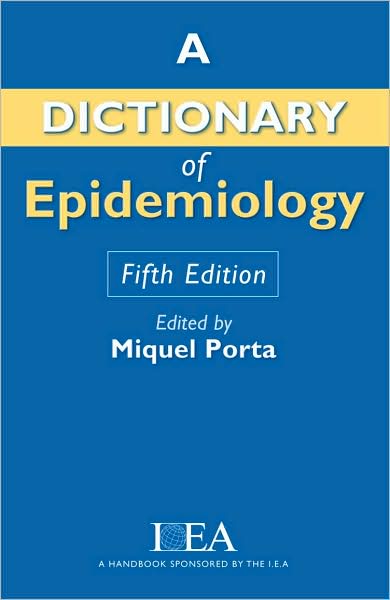 Porta M. A Dictionary of Epidemiology, 5th Ed. Oxford: Oxford University Press, 2008.
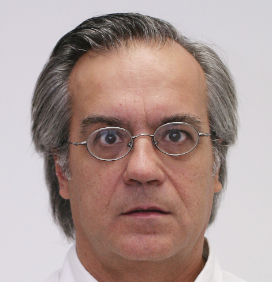 Efeitos contextuais
“São efeitos de fatores relacionados aos grupos ou às áreas sobre desfechos individuais após levar em consideração os efeitos de fatores relevantes que podem ser atribuídos aos indivíduos (referidos como ‘efeitos composicionais’). São estimados por meio de análise multinível. Veja também ‘pesquisa integrativa’.”
Miquel Porta
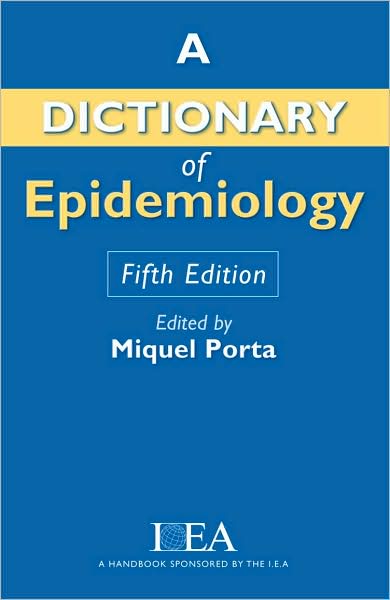 Porta M. A Dictionary of Epidemiology, 5th Ed. Oxford: Oxford University Press, 2008.
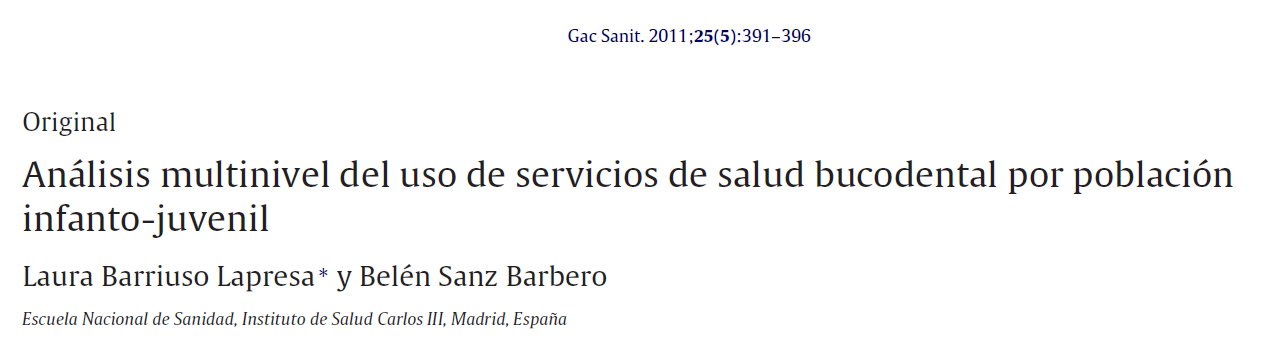 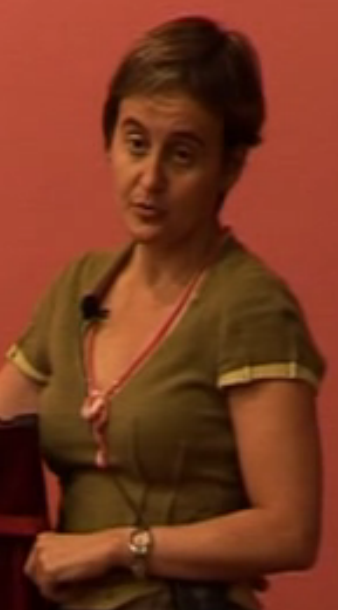 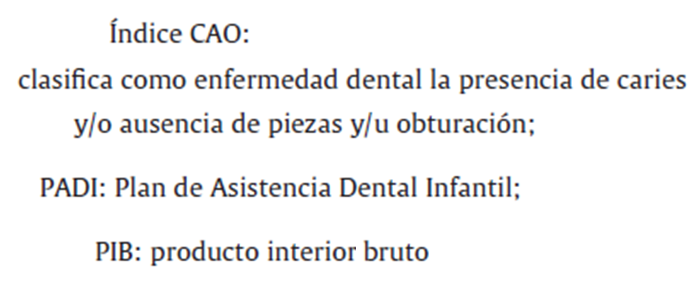 Laura Barriuso Lapresa
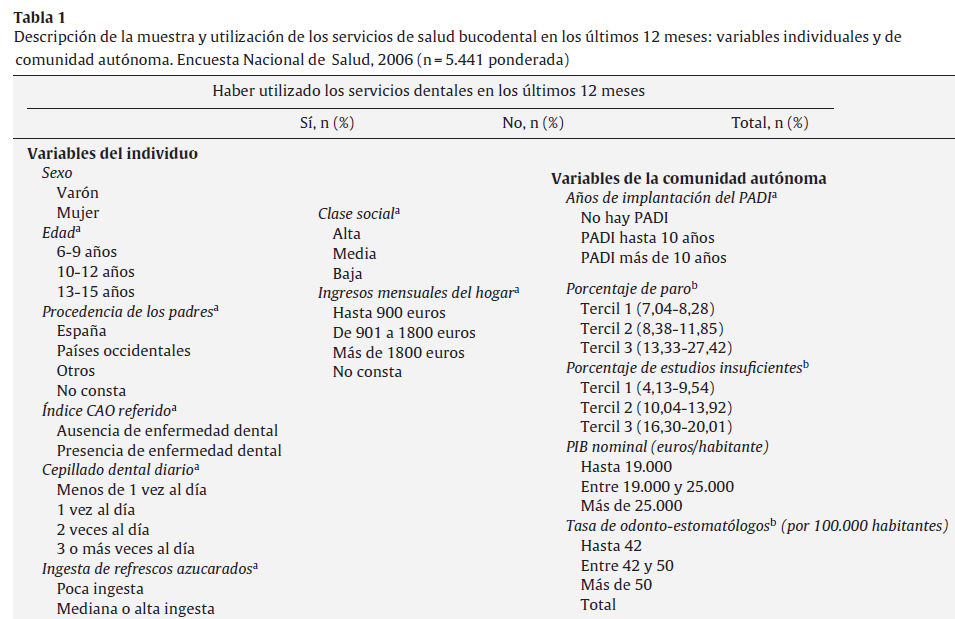 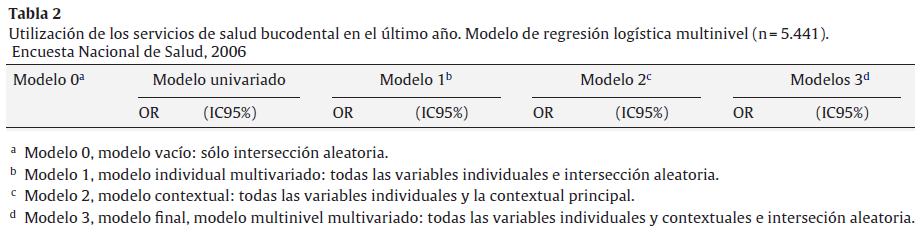 Modelos da análise de regressão multilevel:

Modelo de “Intercepto”: 
Intercepto variável, coeficiente fixo

Modelo de “Coeficiente”: 
Intercepto e coeficiente variáveis
O coeficiente indica o efeito do fator sobre o desfecho, então, coeficiente fixo ou coeficiente variável pode ser mencionado como efeito fixo ou efeito variável.
Terminologia
confusa!!!
Modelo de “Intercepto”: 
Intercepto variável, coeficiente fixo

Modelo de “Coeficiente”: 
Intercepto e coeficiente variáveis
Considerando-se a equação de regressão convencional, com apenas um fator individual (o raciocínio é análogo para a análise multivariada):

	yi = b0 + b1*xi + ei		n indivíduos “i”

	y1				x1
	y2				x2
	y3				x3
	...				...
	yi				xi				...				...
	yn				xn
yi = b0 + b1*xi + ei

Se, em vez de fazer uma única análise de regressão para o banco de dados completo, fizermos uma análise para cada contexto, teremos um valor de b0 e um valor de b1 para cada um dos “m” contextos “j”:
b01				b11
	b02				b12
	b03				b13
	...				...
	b0j				b1j
	...				...
	b0m				b1m
yi = b0 + b1*xi + ei

	Como se faz no Stata?
sort cidade
by cidade: reg desf fatind
Resultam dois vetores de coefs. de regressão!
b01				b11
	b02				b12
	b03				b13
	...				...
	b0j				b1j
	...				...
	b0m				b1m
Temos, então, duas possibilidades lógicas para fazer com que a influência de um fator contextual seja levado em consideração na equação convencional de regressão, seja linear, logística ou de Poisson.
A primeira consiste em considerar que a medida de efeito do fator individual (b1) é constante em todos os contextos.

Nesse caso, toda a variação de ordem contextual recai sobre o intercepto (b0).
yi = b0 + b1*xi + ei

Temos então de fazer a regressão de b0, que deixa de ser considerado como uma constante, e passa a ser uma variável em cada contexto “j”, variável esta que vamos descrever em função de um fator contextual:
	
	b0j = c0 + c1*Xj			“m” contextos


							X = fator
							contextual
b01				X1
	b02				X2
	b03				X3
	...				...
	b0m				Xm
Agora ficou fácil, porque:

   yi = b0 + b1*xi + ei	e	 b0j = c0 + c1*Xj

  Então, substituindo b0 por b0j:

	yi = c0 + c1*Xj + b1*xi + ei

	Esta fórmula é nossa velha conhecida:
		yi = medida do desfecho
		c0 = intercepto
		c1 = inclinação do fator contextual
		b1 = inclinação do fator individual
		e1 = erro ou resíduo de regressão
Como esse modelo de análise se baseou na variação do intercepto nos vários contextos envolvidos na análise multinível, o nome do modelo é...

Intercepto randômico

(random-intecept model)
Observe que toda a variação de 2º nível (contexto), foi modelada na equação de regressão por meio da substituição do intercepto da equação de regressão do 1º nível...

... por uma equação convencional de regressão do 2º nível!
Se esse modelo é denominado intercepto randômico (random-intercept model), qual seria a possibilidade de se pensar em um modelo alternativo de análise multinível?
Modelar a inclinação da equação de regressão do 1º nível para levar em consideração as variações de 2º nível!
Introduzindo o modelo do coeficiente randômico (random-coefficient model) de análise de regressão multinível...
A segunda possibilidade lógica para fazer com que a influência de um fator contextual seja levado em consideração na equação convencional de regressão (linear, logística ou de Poisson) consiste, então, em modelar o coeficiente (inclinação) para incluir a variação de 2º nível na equação inicialmente estimada para o 1º nível.
yi = b0 + b1*xi + ei

Agora, em vez de ser constante, b1 assume um valor diferente para cada contexto “j”.
	
			“m” contextos
b11	
	b12	
	...
	b1j	
	...	
	b1m
Isto nos leva a duas possibilidades de análise:

1. Explorar analiticamente os efeitos de interação.

Como b1 é uma medida de efeito de efeito de um fator individual aferida em cada contexto, essa perspectiva nos possibilita a análise de interação entre fatores individuais e contextuais.
b11	
	b12	
	...
	b1j	
	...	
	b1m
Medindo o efeito da interação entre fatores individuais e contextuais sobre um desfecho individual...

Esta é uma perspectiva bastante profícua para testar hipóteses por meio da análise multinível...



Como se faz isso no Stata?
b11	
	b12	
	...
	b1j	
	...	
	b1m
Medindo o efeito da interação entre fatores individuais e contextuais sobre um desfecho individual...

Esta é uma perspectiva bastante profícua para testar hipóteses por meio da análise multinível...



Como se faz isso no Stata?

			Construindo uma nova variável, que
			multiplica o fator individual pelo fator
			contextual.
b11	
	b12	
	...
	b1j	
	...	
	b1m
Medindo o efeito da interação entre fatores individuais e contextuais sobre um desfecho individual...

Esta é uma perspectiva bastante profícua para testar hipóteses por meio da análise multinível...



Como se faz isso no Stata?

			Construindo uma nova variável, que
			multiplica o fator individual pelo fator
			contextual:
		gen interac = fatind*fatcont
b11	
	b12	
	...
	b1j	
	...	
	b1m
Medindo o efeito da interação entre fatores individuais e contextuais sobre um desfecho individual...

Esta é uma perspectiva bastante profícua para testar hipóteses por meio da análise multinível...



Como se faz isso no Stata?

			Construindo uma nova variável, que
			multiplica o fator individual pelo fator
			contextual:
		gen interac = fatind*fatcont
	...Observe que a variável “interac” é de nível 1...
b11	
	b12	
	...
	b1j	
	...	
	b1m
yi = b0 + b1*xi + ei

Temos então de fazer a regressão de b0 e b1, que não são considerados como constantes, e sim como variáveis em cada contexto “j”, com o fator contextual:
	b0j = c0 + c1*Xj
	b1j = d0 + d1*Xj			“m” contextos


							X = fator
							contextual
b01		 b11 		X1
	b02		 b11	 	X2
	b03		 b11 		X3
	...		...		...
	b0m		 b11 		Xm
Agora ficou fácil, porque:

   yi = b0 + b1*xi + ei	e	 b0j = c0 + c1*Xj
					 b1j = d0 + d1*Xj
  Então, substituindo b0 por b0j e b1 por b1j:
	yi = c0 + c1*Xj + (d0 + d1*Xj)*xi + ei
	yi = c0 + c1*Xj + d0*xi + d1*xi*Xj + ei
	yi = c0 + d0*xi + c1*Xj + d1*interac + e1
	Esta fórmula é nossa velha conhecida:
		yi = medida do desfecho
c0 = intercepto  e  c1 = inclinação do fator contextual
		d0 = inclinação do fator individual
		d1 = inclinação do termo de interação
		e1 = erro ou resíduo de regressão
Como esse modelo de análise se baseou na variação do intercepto e na variação da inclinação (coeficiente da análise de regressão) nos vários contextos envolvidos na análise multinível, o nome do modelo é...

Coeficiente randômico

(random-coefficient model)
A outra possibilidade de análise:

2. Avaliar a variação do coeficiente b1.

Como b1 é uma medida de efeito de efeito de um fator individual, essa perspectiva nos possibilita avaliar o quanto esse efeito varia nos diferentes contextos examinados.


			Há um claro (e não fortuito) paralelo
			com o formato da análise utilizada
			nos estudos de meta-análise...
b11	
	b12	
	...
	b1j	
	...	
	b1m
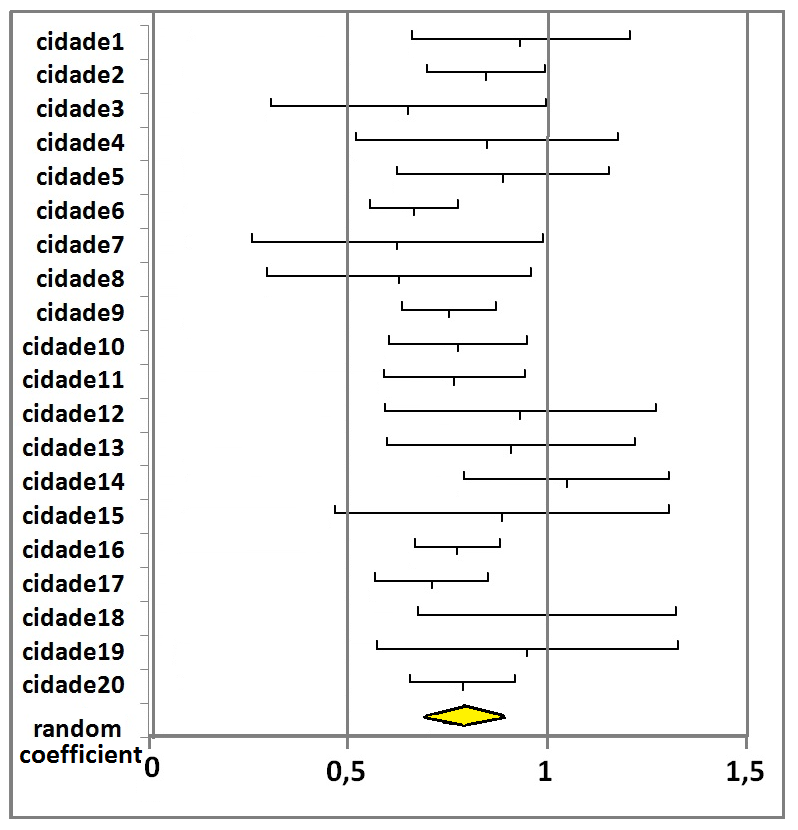 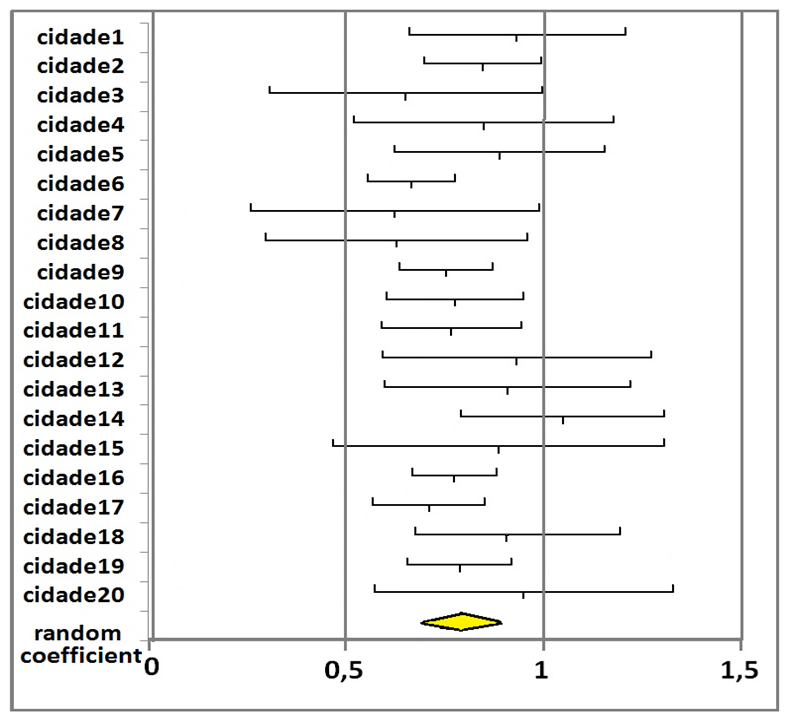 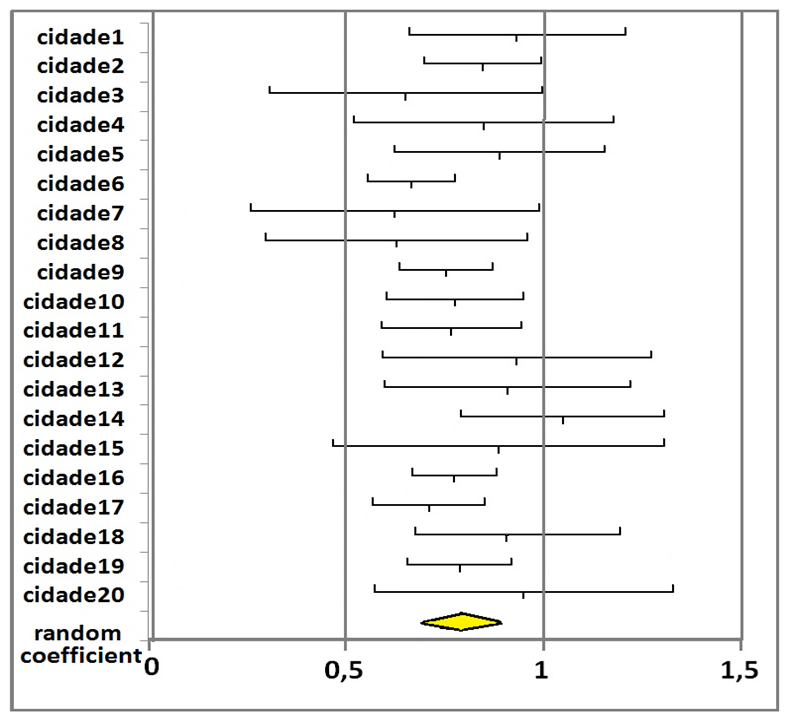 Como se calcula
o diamante?
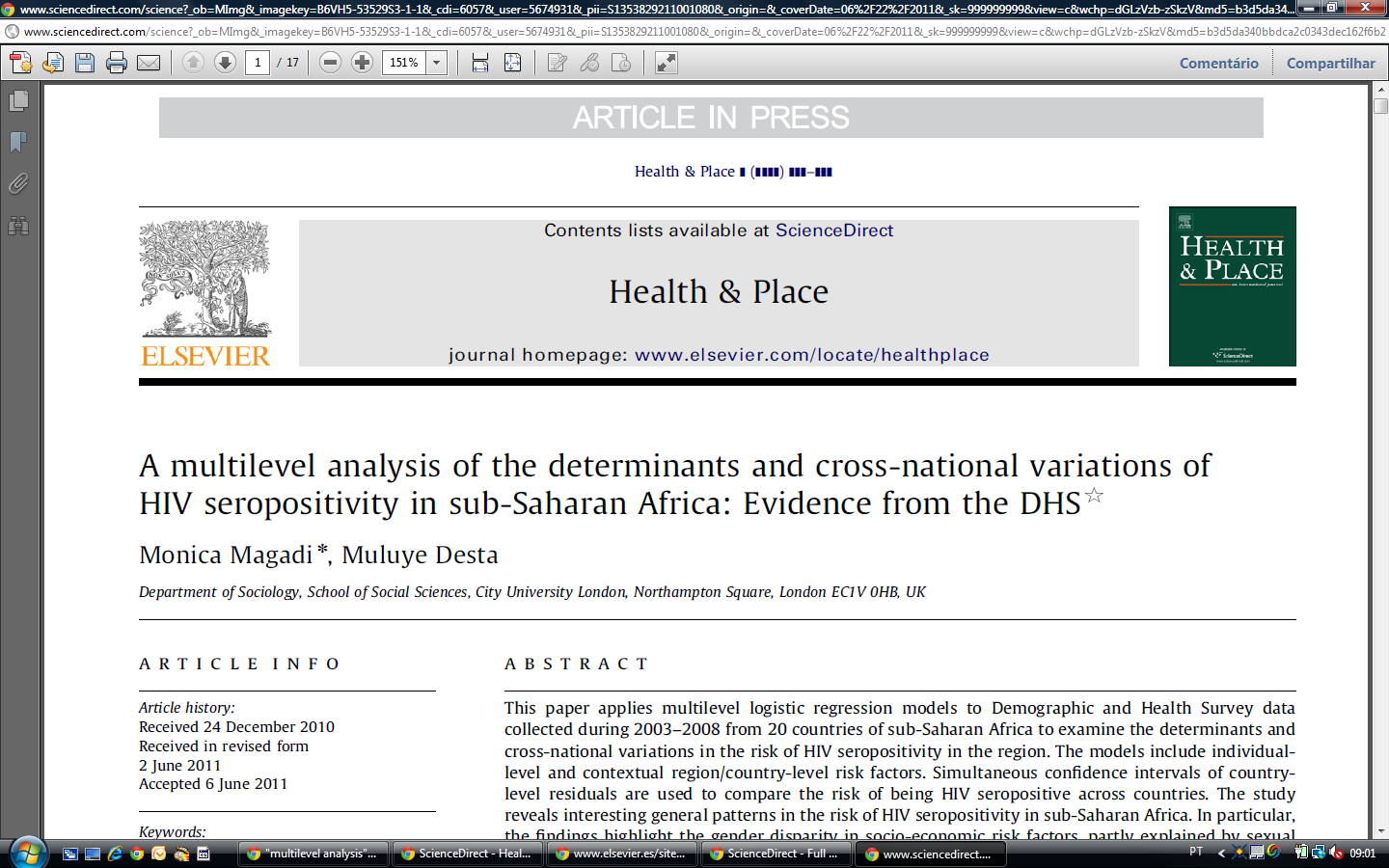 Leitura ...
DHS = Demographic and Health Survey
Magadi M, Desta M. A multilevel analysis of the determinants and cross-national variations of HIV seropositivity in sub-Saharan Africa: Evidence from the DHS. Health & Place 2011, doi:10.1016/j.healthplace.2011.06.004
Distal
Mesial
Proximal
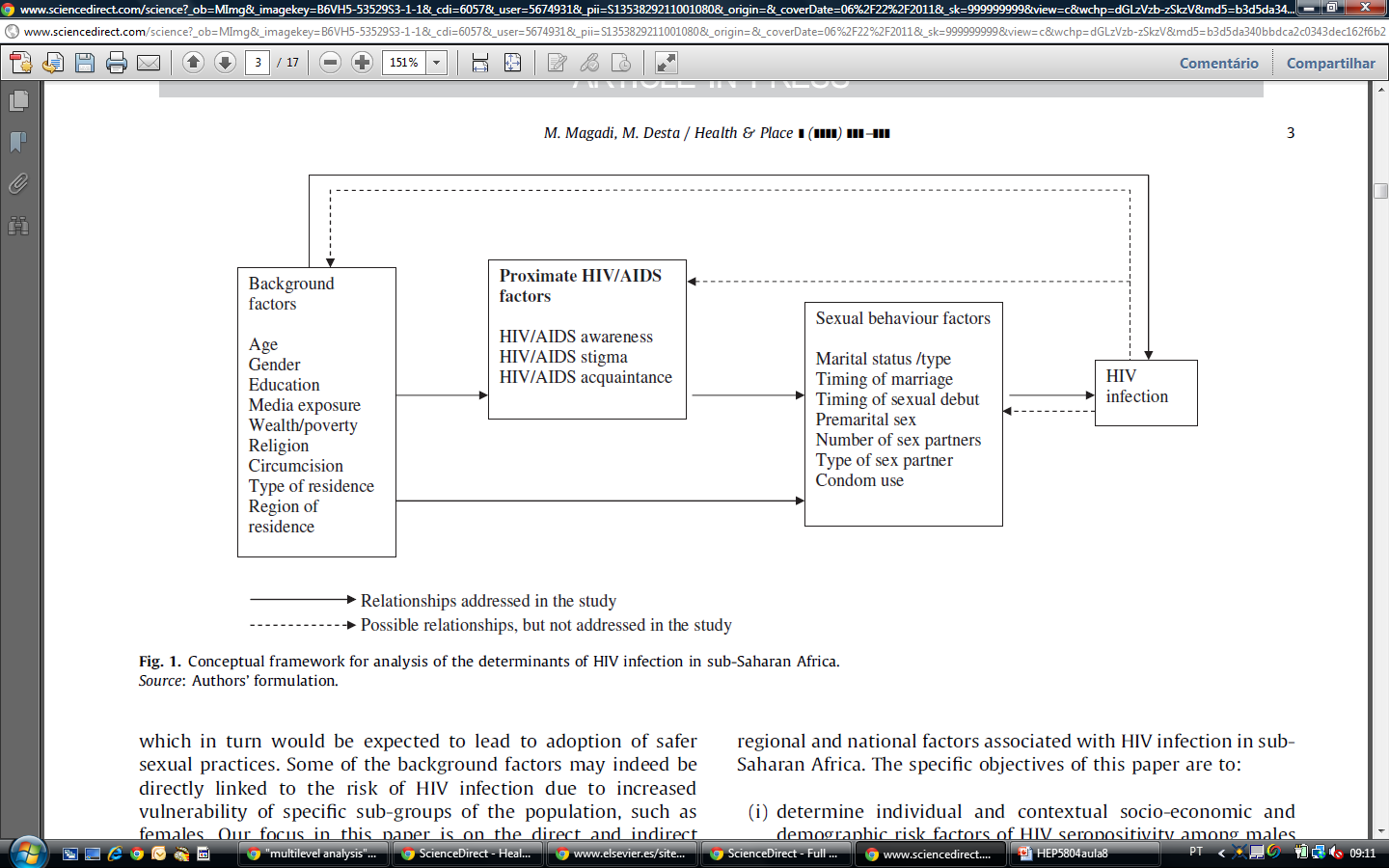 Individual
Contextual
Individual
Distal
Mesial
Proximal
xi: xtpoisson desfcat distal, re i(cidade) irr

xi: xtpoisson desfcat distal mesial, i(cidade) irr re 

xi: xtpoisson desfcat distal mesial proximal, i(cidade) irr re
Individual
Contextual
Individual
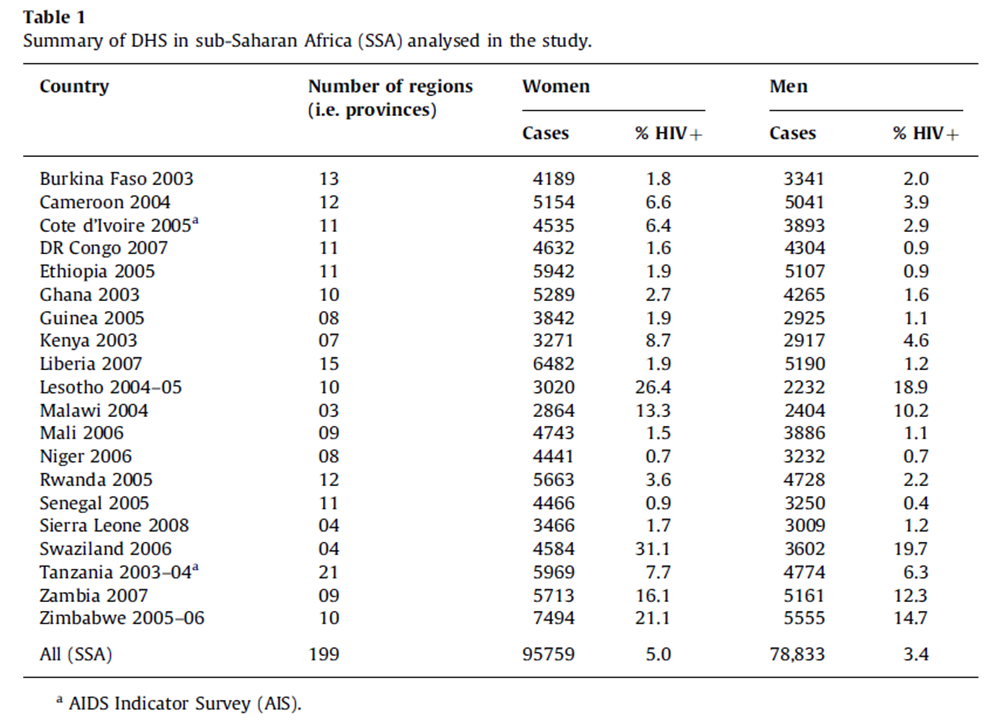 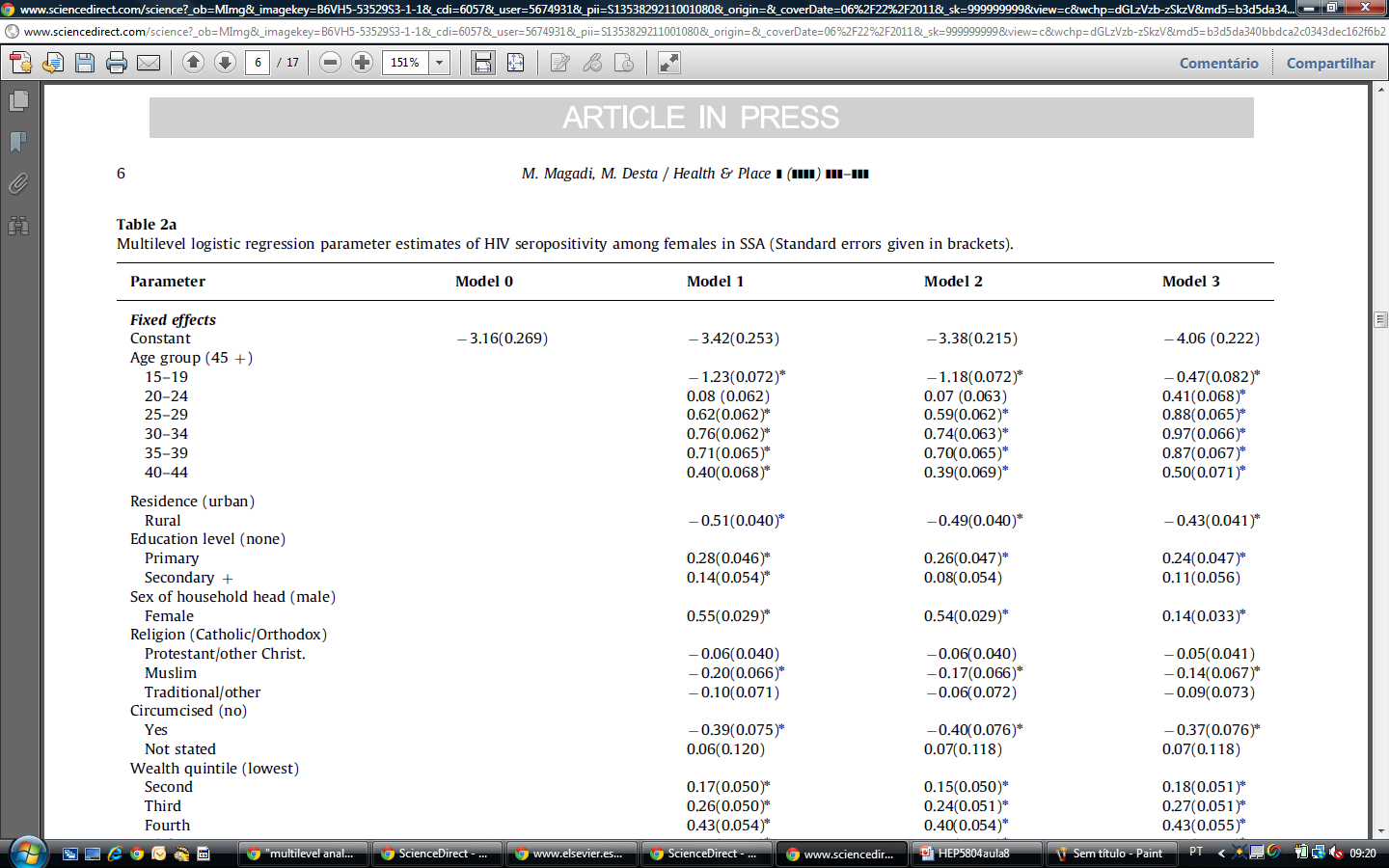 Distal
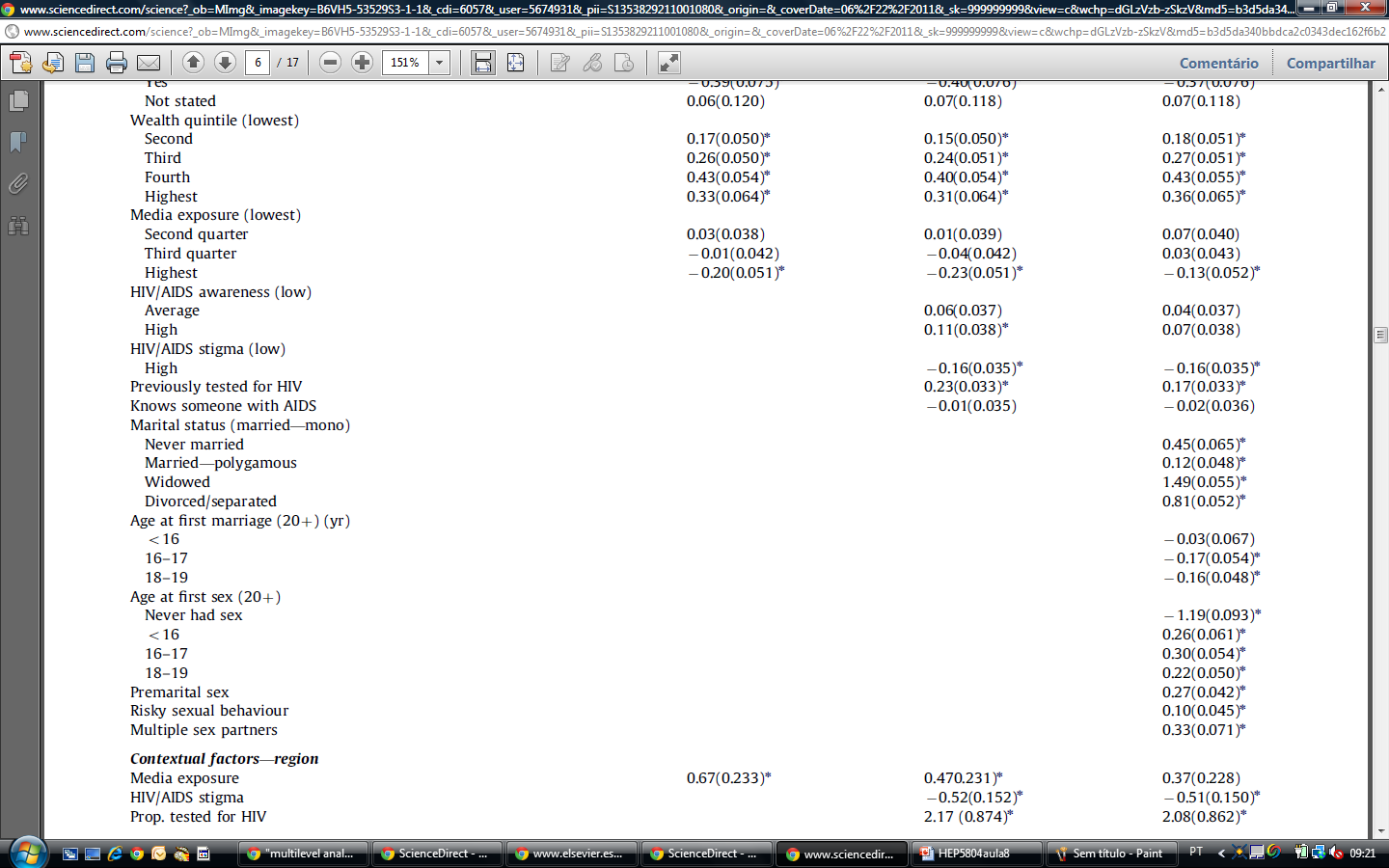 Distal
Mesial
Proximal
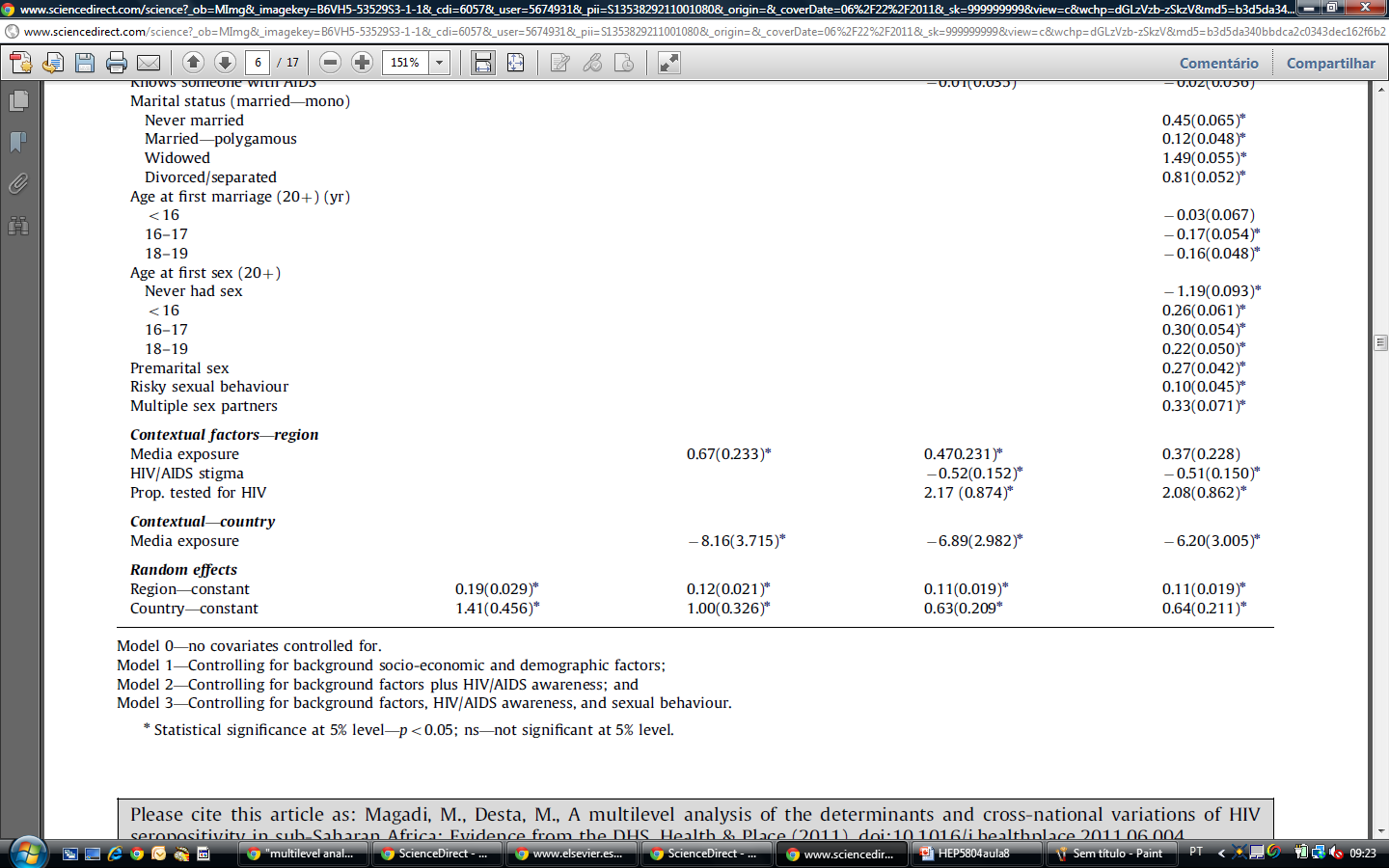 Level 2
Level 3
Análise análoga para homens
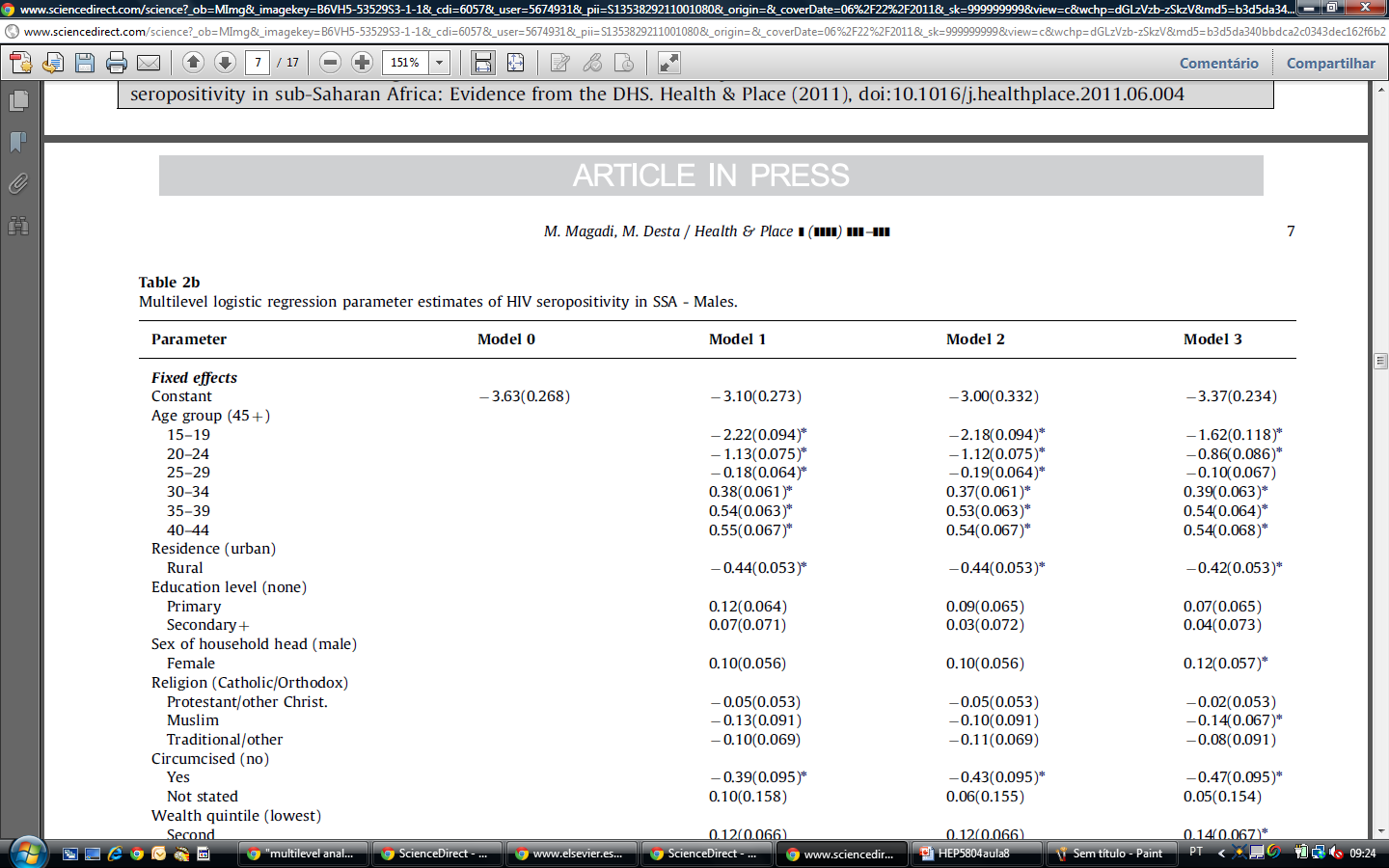 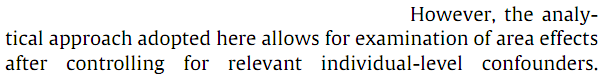 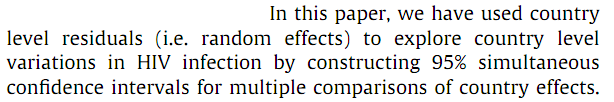 Random-intercept model
Random effects
Limitação do estudo
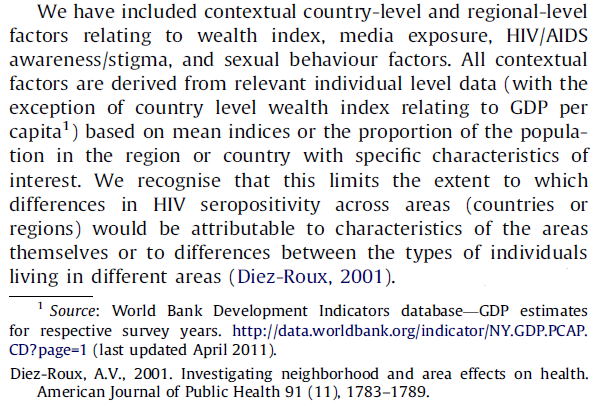 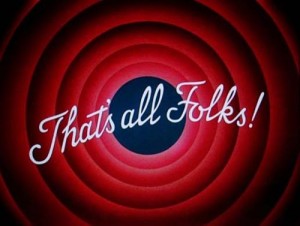